PDS Engineering Node (EN)Delivery & Deployment Review
Jordan Padams, Richard Chen, Gary Chen, Emily Law, Thomas Loubrieu
December 10, 2020
1
Agenda
Review Board
Software Overview
Work Product Status
Requirements
Improvements
Defect Corrections
Test Status Summary
Test Case Explanation(s)
Unverified Requirements
Unverified Improvements
Unverified Defect Corrections
Software Status
Open Defect Summary
Open CRIT 1 & 2 Defects
Action Item Status
Deviation Summary
Deviations
Waivers & Liens
ECRs
Other
Backup
Test Objectives
Test Environment
Key Test Cases
2
Review Board
Board
Customers
N/A – PDS EN will present an overview of these 
slides to PDS Software Working Group
3
Software Overview
The Planetary Data System (PDS) is NASA’s official planetary data long term archive.
For more information on the PDS, see our website: https://pds.nasa.gov/home/about/

In addition to PDS website, PDS Engineering Node is responsible for PDS4, PDS Information Model, and a suite of PDS4 system services and tools that support PDS data lifecycle.
For more information on the PDS Engineering Node, see our website: https://pds-engineering.jpl.nasa.gov/

Build 11.0 made a number of improvements for Information Model 1.15.0 and tools including 
Registry App, DOI Service, Deep Archive, Validate, PDS4 JParser, Transform

In addition, it fixed a number issues found in previous builds.
4
Known Issues
The following details known details missing from the review material:
5
Work Product Status
6
Test Status Summary
7
Improvements
For requirements tracing, see tickets.
To view all improvements, see RDD: https://pds-engineering.jpl.nasa.gov/development/pds4/11.0.0/release/rdd-11.0.0.html
8
Defect Corrections
For requirements tracing, see tickets.
To view all bugs, see RDD: https://pds-engineering.jpl.nasa.gov/development/pds4/11.0.0/release/rdd-11.0.0.html
9
Requirements
10
Failed Test Case 1
Test Case VAL.8, steps 9 and 10
Description: Test various capabilities described in release 11.0
Result:  Partial Pass
Issues:
https://github.com/NASA-PDS/validate/issues/217 is one of many issues for the same problem, content checking the length of tables. 3 test labels exist for each of 15 combinations of File_Area_* and Table_*: 1 with num_records too low for the data, 1 too high, 1 just right - validate should throw a warning, an error, and nothing. However, validate on the 45 labels throws 0 warnings and 10 errors.
https://github.com/NASA-PDS/validate/issues/188 Errors with heterogeneous root tags and prologs. When, in a single run, validating a number of labels with heterogeneous root tags and prologs, validate may incorrectly report errors that it would not report if the files were validated individually. Having heterogeneous and conflicting root tags in a single validation run is unlikely.
11
Failed Test Case 2
Test Case VAL.9
Description: Test various capabilities described in release 10b
Result:  Fail
Issue:
https://github.com/NASA-PDS/validate/issues/222: Reduce error messages for overlapping fields. The number of error messages remains high.
12
Unverified Requirements
13
Unverified Improvements
14
Unverified Improvements
15
Unverified Defect Corrections
16
Software Status
SLOC and Code Coverage not currently generated by PDS CI/CD
Tentatively planned for FY21
17
Open Defect Summary
18
Open CRIT 1 & 2 Defects
19
Action Item Status
No formal Request for Actions from TRR
20
Deviations
New “CCB” process defined with PDS Software Working Group
Build 11.0 Deviations: https://github.com/NASA-PDS/pds-swg/issues?q=is%3Aissue+label%3AB11.0 

Deviations
New PDS User Experience Tasks
https://github.com/NASA-PDS/pds-swg/issues/1 
Validate improvements deferred to build 11.1
https://github.com/NASA-PDS/pds-swg/issues/2
PDS4 SCRs not received from DDWG
Note: Working towards improved automated tracking of these for future builds
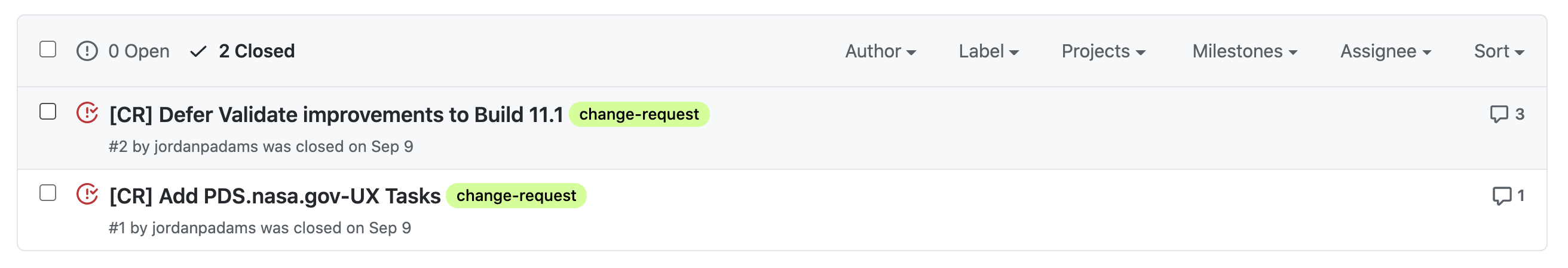 21
Deviation Summary
Repos at https://github.com/NASA-PDS/
*DDWG – PDS Data Design Working Group
22
Deviations
Removed from Release Plan:
Update Validate to handle additional File_Areas added after original implementation - NASA-PDS/validate#229
Update Validate and PDS4 JParser to better handle additional data types - NASA-PDS/validate#212
Fix bug where caching is not sufficiently recognizing dictionary versions - NASA-PDS/validate#188
Update validate per SR requirements for collection inventories - NASA-PDS/validate#230

Added to Release Plan:
Perform User Interviews - NASA-PDS/PDS.nasa.gov-UX#1
Perform heuristic analysis from existing metrics - NASA-PDS/PDS.nasa.gov-UX#2
Formulate user stories - NASA-PDS/PDS.nasa.gov-UX#3
Identify opportunities for improvement with PDS web integration - NASA-PDS/PDS.nasa.gov-UX#4
Synthesize interview results into user research knowledge base - NASA-PDS/PDS.nasa.gov-UX#5
Model workflows and initial design directions based upon user analysis - NASA-PDS/PDS.nasa.gov-UX#6
Develop tailored PDS design system - NASA-PDS/PDS.nasa.gov-UX#7
Design mockups and develop prototype - NASA-PDS/PDS.nasa.gov-UX#8
https://github.com/NASA-PDS/pds-swg/issues/1 
https://github.com/NASA-PDS/pds-swg/issues/2
23
Backup
24
Test Objectives
Describe the objectives of the test effort.
You are communicating with the customer. This should indicate to the customer why the release is acceptable to use.
25
Test Environment
Describe the test environment (may require multiple slides).
Briefly describe the affect that the differences between the build and test environments will have. If none, state so.
Describe each test environment. A Figure generally should be included of the network topology and the services provided by each node in the network.
26
Key Test Cases
Describe the key/new test cases.
Test Case 1
Test Case 2
…
27
Software Status
Explain whether the SLOC measures are logical, actual, and with or without comments.
Jordan to fill out
28
Defect List
29
Deviations
Describe each deviation from planning documents (See MIMTaR A-12).
Identify the applicable waivers, liens, and ECRs documenting process and product deviations.
Identify additional deviations. For these, identify the rationale for the unapproved changes.
However, exclude deviations related to CRIT-3 and CRIT-4 defect corrections.
For each deviation identify: (a) its type (e.g., requirement deviation); (b) its unique identifier; (c) its current status (and future plan); and (d) and provide a summary description of it.  Add new columns as desired to the following table.
Jordan to fill out
30